T.C. ANKARA ÜNİVERSİTESİ  AYAŞ MESLEK YÜKSEK OKULU
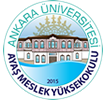 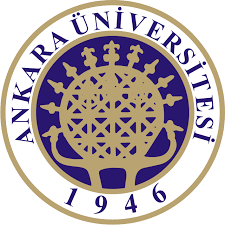 1
TBMM GÖREV VE YETKİLERİ
Hükümet sistemi ister parlamenter, isterse başkanlık sistemi olsun,

Yasama organının 
kanun yapmak, 
yürütme organını denetlemek ve 
devlet bütçesini kabul etmek 
gibi 3 temel görev ve yetkisi vardır.
TBMM GÖREV VE YETKİLERİ
TBMM’nin görev ve yetkileri;
Kanun koymak, değiştirmek ve kaldırmak
C.bşk, C.bşk yardımcılarını ve bakanları denetlemek
Bütçe ve kesin hesap kanun tekliflerini görüşmek ve kabul etmek
Para basılmasına karar vermek
Savaş ilanına karar vermek
Milletler arası antlaşmaların onaylanmasını uygun bulmak
Genel ve özel af ilanına karar vermek (üye tamsayısının beşte  üçü ile)
Anayasanın diğer maddelerinde öngörülen yetkileri ve görevleri yerine getirmek
2-Cumhurbaşkanı, Cumhurbaşkanı Yardımcılarını ve Bakanları Denetlemek
Başkanlık sisteminde, 

Meclis, 
meclis araştırması, 
genel görüşme, 
meclis soruşturması, 
yazılı soru 
yollarıyla bilgi edinme ve denetleme yetkisini kullanır. 

Ayrıntılı bilgi için bkz. 261-266.
3-Bütçe ve Kesin Hesap Kanun Tekliflerini Görüşmek ve Kabul Etmek
Bütçe kanunlarına, bütçe ile ilgili hükümler dışında hiçbir hüküm konulamaz. 
Buna bütçe kavalyesi yasağı denir. 

Bütçe yıllıktır; mali yıl başlangıcı kanunla belirlenir.

Cumhurbaşkanı bütçe kanun teklifini, mali yılbaşından en az 75 gün önce TBMM sunar.

Milletvekilleri bütçe kanun teklifi veremez.
4-Para basılmasına karar vermek
TBMM bu yetkisini kanun biçiminde kullanır.

Banknot şeklinde para basma yetkisi uygulamada Merkez Bankasına bağlı Banknot Matbaası; 

madeni paralar ise Hazine Müsteşarlığına bağlı Darphane ve Damga Matbaası Genel Müdürlüğü tarafından basılır.
5-Savaş İlanına Karar  Vermek
Anayasa TBMM’nin savaş ilanına izin verme yetkisini sınırlandırmıştır. 
TBMM, ancak milletlerarası hukukun meşru saydığı hallerde savaş hali ilanına yetkilidir. 

TSK’nin Yabancı ülkelere görevlendirilmesine veya yabancı silahlı kuvvetlerinin TR’de bulunmasına izin verme yetkisi;
TBMM’ne aittir. 
Meclis bu izni verme yetkisini C.bşk istemi üzerine ve belirli bir süre için kullanır.
6-milletlerarası andlaşmaların onaylanmasını uygun bulmak
Bugünkü uygulamaya göre Türkiye adına C.bşk ve Dışişleri Bakanı yetki belgesine gerek kalmadan ve 
Cumhurbaşkanı tarafından imzalanan yetki belgesiyle görevlendirilen kişiler Türkiye adına milletlerarası andlaşma yapma yetkisine sahiptir.

Andlaşmaları onaylama yetkisi C.bşk aittir; 
TBMM’ne ait olan yetki andlaşmaların onaylanmasını kanunla uygun bulmak yetkisidir.
7-genel ve özel af ilanına karar vermek
TBMM devlet aleyhine suç işleyenler dahil istediği her suçluğu affedebilecektir.

Ancak bundan orman suçları istisnadır.
Yani orman suçları için genel ve özel af çıkarılamaz. 

TBMM af kanunlarını ancak ÜTS’nın beşte üçü çoğunluğuyla kabul edebilir.

Genel af hem cezayı hem de suçu ortadan kaldırır; özel af ise sadece cezayı ortadan kaldırır, suçluluk durumunu etkilemez.
8-TBMM’NİN DİĞER GÖREV VE YETKİLERİ
Anayasayı değiştirmek
İçtüzük yapmak
C.bşk tarafından alınacak olağanüstü hal ilanı kararını onaylamak; kısaltmak, kaldırmak veya süresini her defasında 4 ayı geçmemek üzere uzatmak.
Olağanüstü hal süresince C.bşk tarafından çıkarılacak kanun hükmünde kararnameleri onaylamak
TBMM Başkanını seçmek
C.bşk hakkında bir suç işlediği iddiasıyla soruşturma açmak ve Yüce Divana sevk etmek
C.bşk yardımcıları ve bakanlar hakkında bir suç işlediği iddiasıyla soruşturma açmak ve Yüce Divana sevk etmek.
Kalkınma Planlarını onaylamak
KİT denetlemek
RTÜK üyelerini seçmek
Anayasa Mahkemesinin 3 üyesini seçmek
Kamu başdenetçisini seçmek
HSK’nun 7 üyesini seçmek